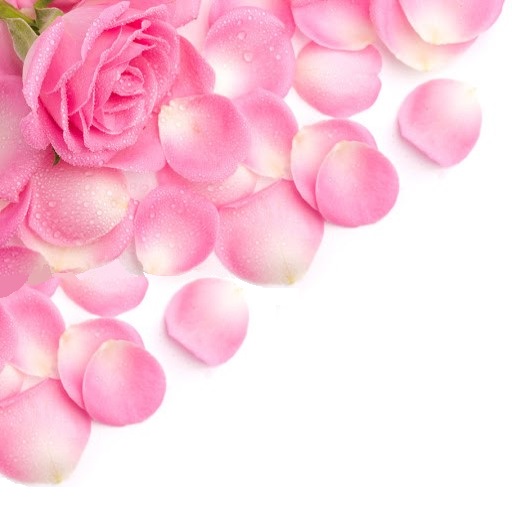 解密人生目的Life Purpose
以賽亞 55：10-12
以賽亞 55：10-12
10 雨雪從天而降並不返回，卻滋潤地土，使地上發芽結實，使撒種的有種，使要吃的有糧。
 
11 我口所出的話也必如此，決不徒然返回，卻要成就我所喜悅的，在我發它去成就的事上必然亨通。
12 你們必歡歡喜喜而出來，平平安安蒙引導，大山小山必在你們面前發聲歌唱，田野的樹木也都拍掌。
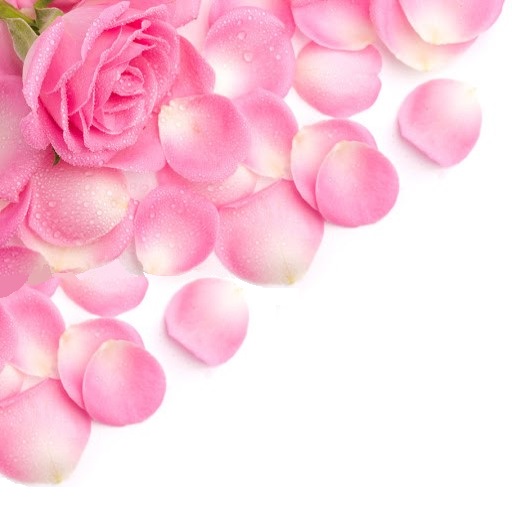 人生目的是什麼？
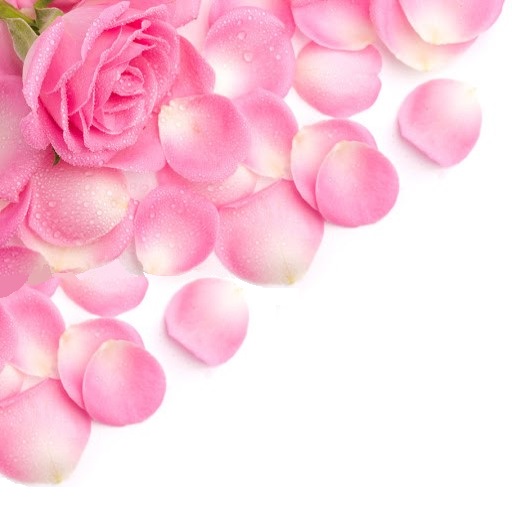 每一個創造都是有意義的、都是賦予目的的.
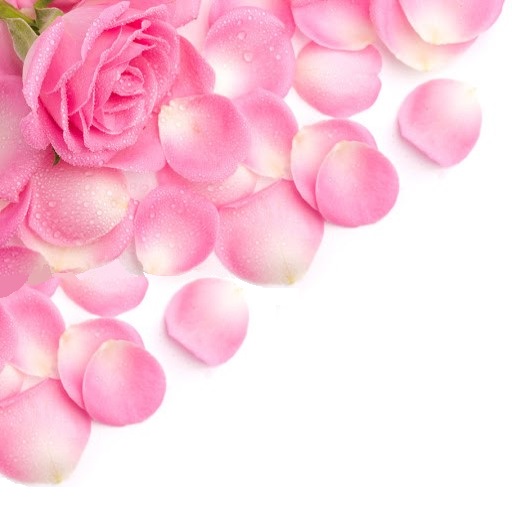 解密人生目的
大自然運作有一個目的
人的生命也有一個目的
人神配合就必歡喜平安
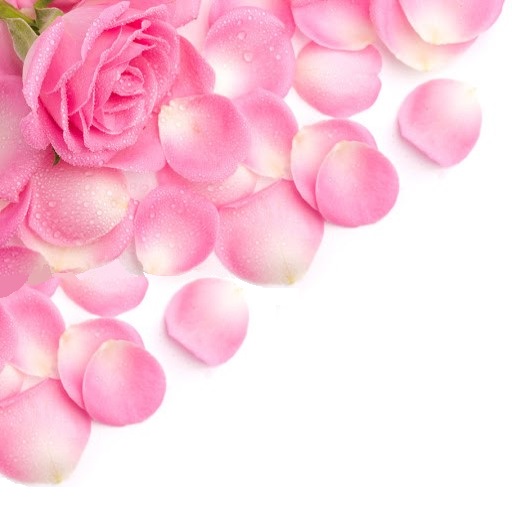 人生意義和神的旨意是共構的
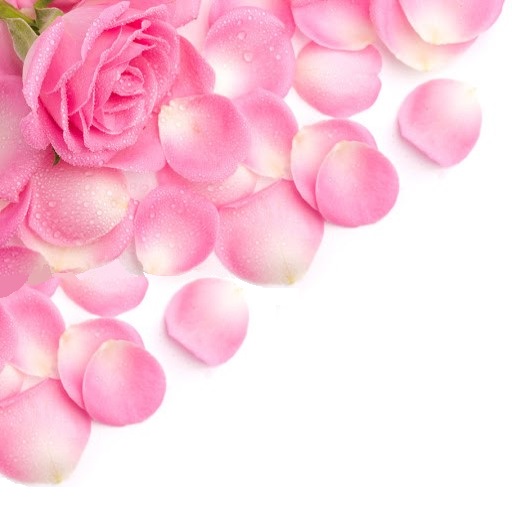 Accomplish His Desire, Achieve His Purpose.
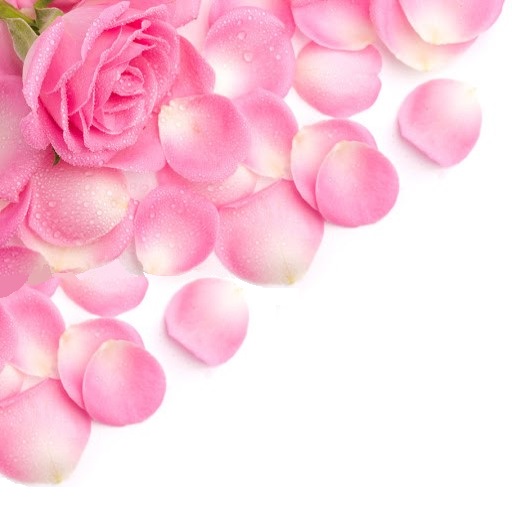 1/3
腳步
你的腳步  帶著我的腳步，一步一步，都有祝福。每個腳步  我要緊緊跟隨，走在蒙福的道路。
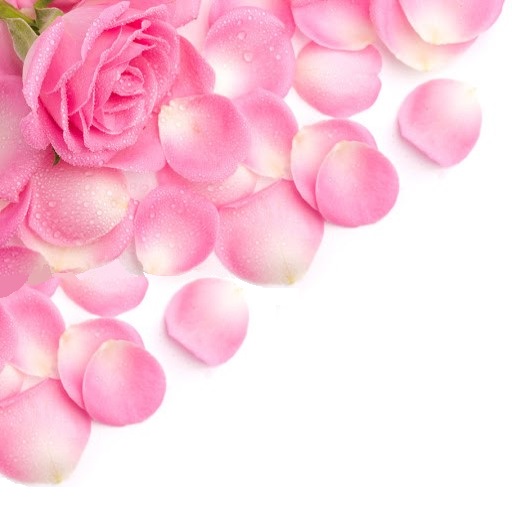 2/3
求給我更多的勇氣，給我更多的信心，讓我勇敢踏出跟隨你的腳步。跟你行在水面上，跟你走在曠野地，曲曲折折我也不在乎。
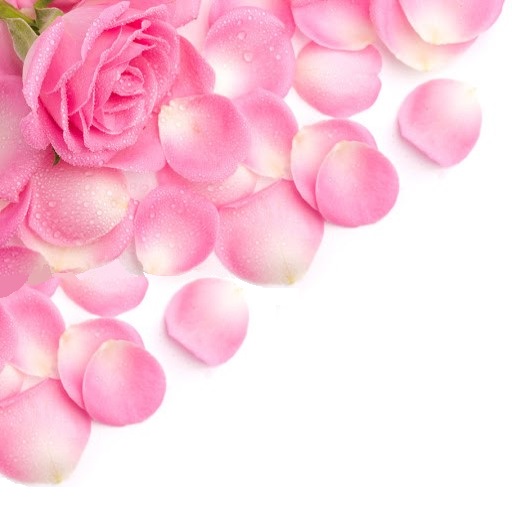 3/3
我只要更多信靠你，只要更多順服你，凡是出於你的我就默然不語。就算經過黑暗谷，就算遇到暴風雨，在你手中都將變成祝福。